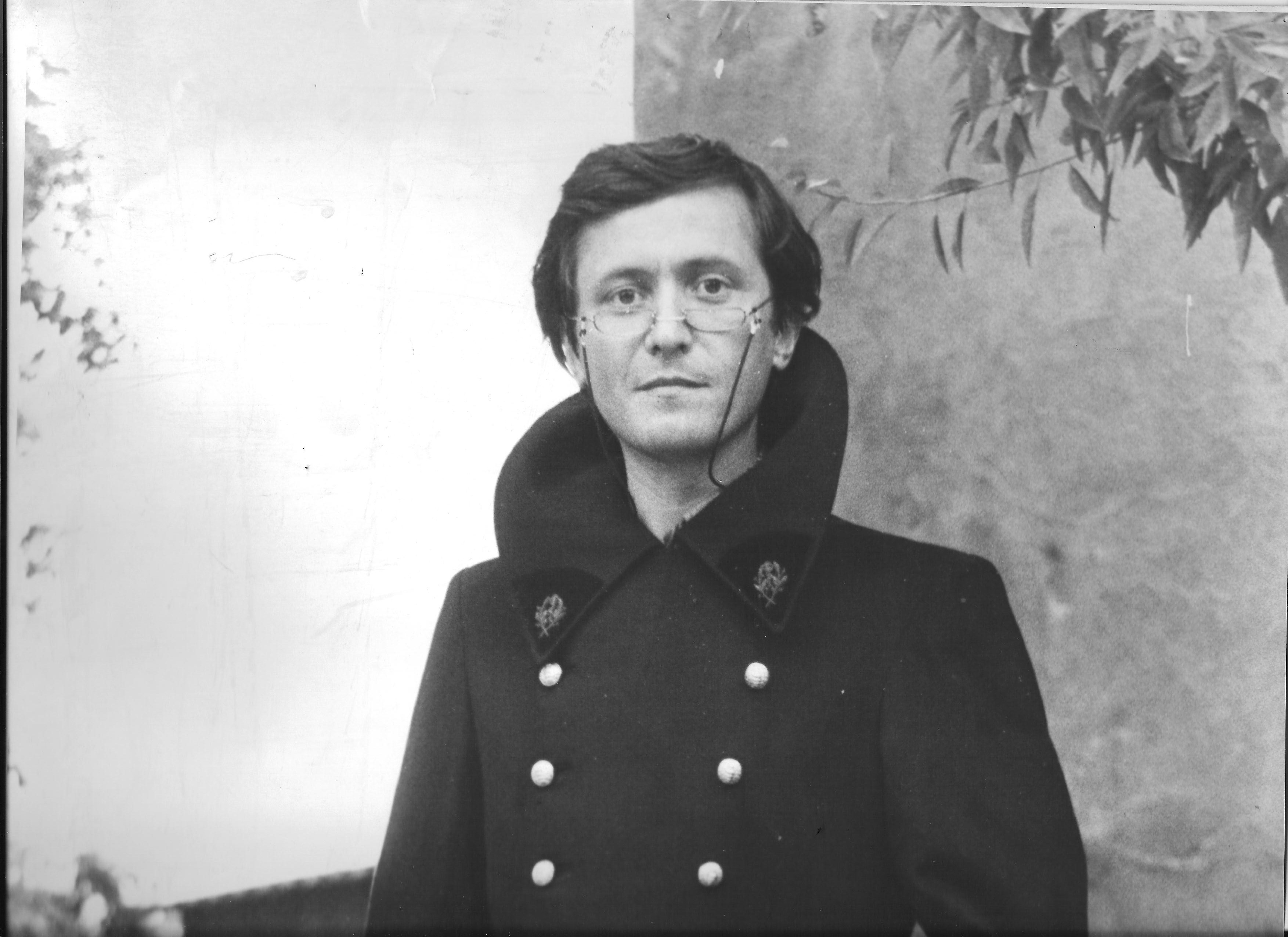 La CHIVA : da flebologia sperimentale ad oggi
Stefano Ermini
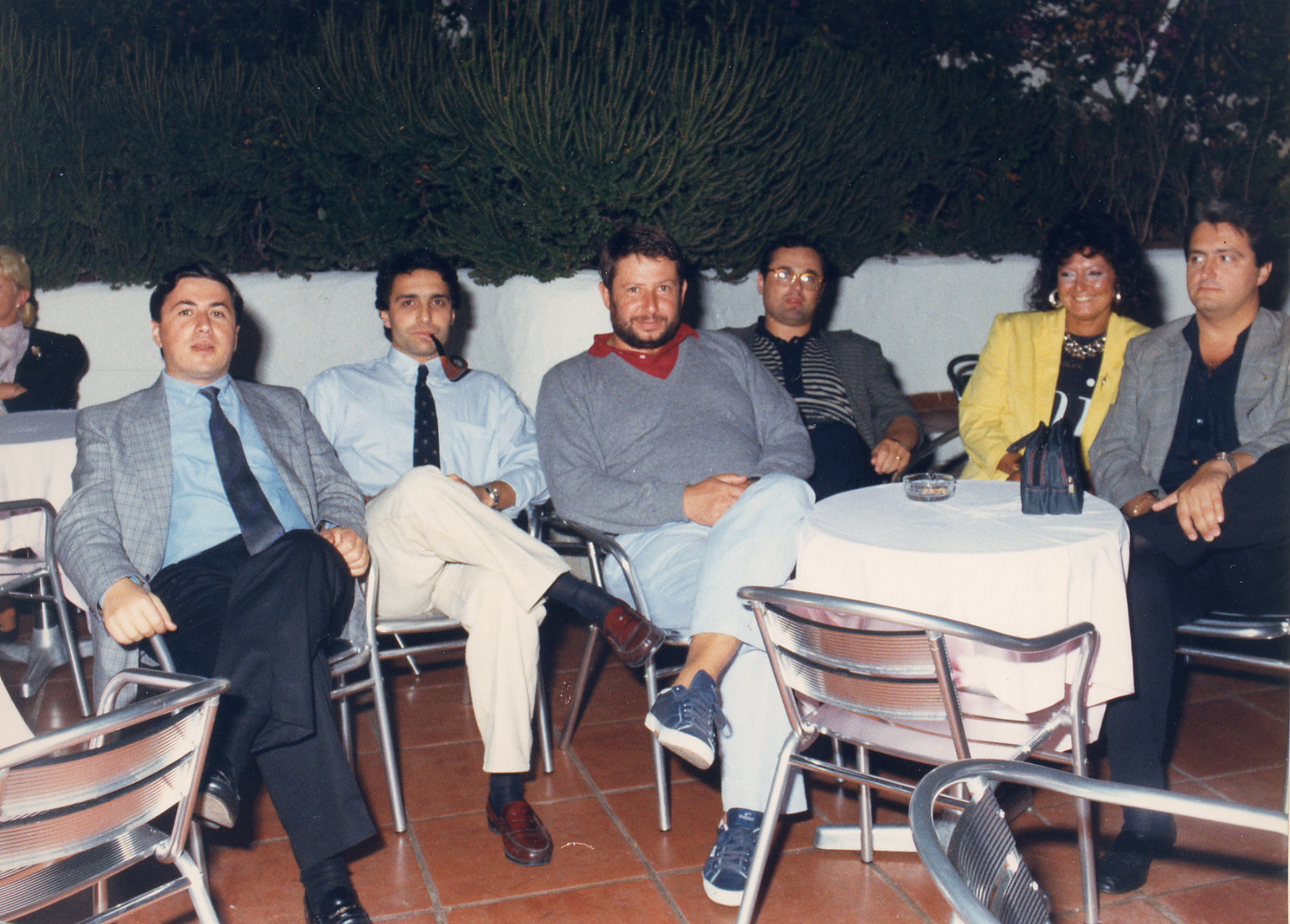 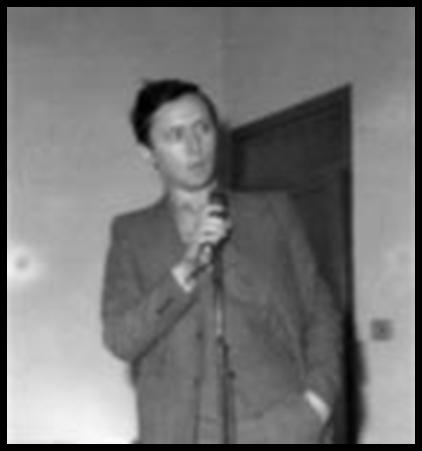 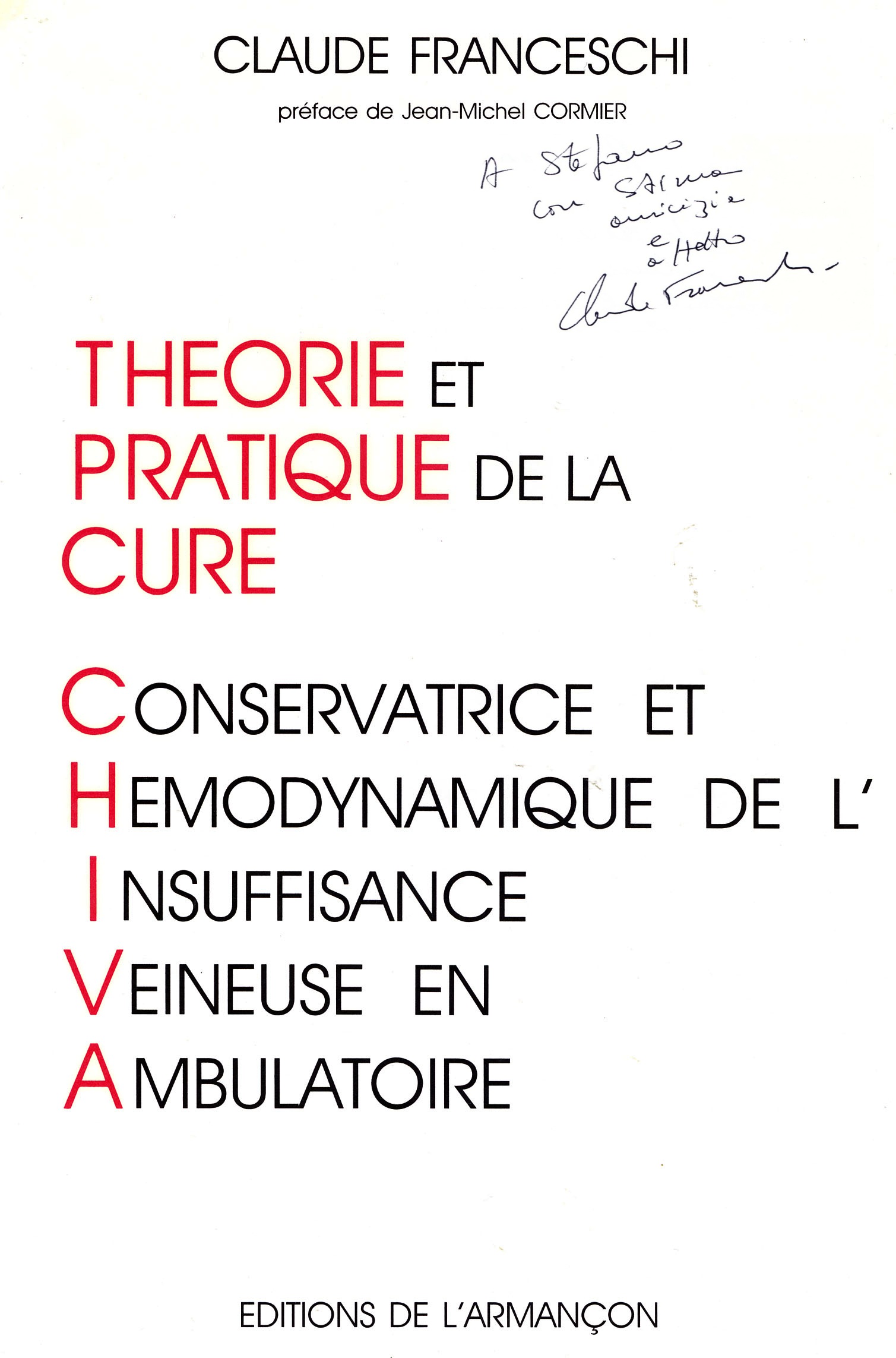 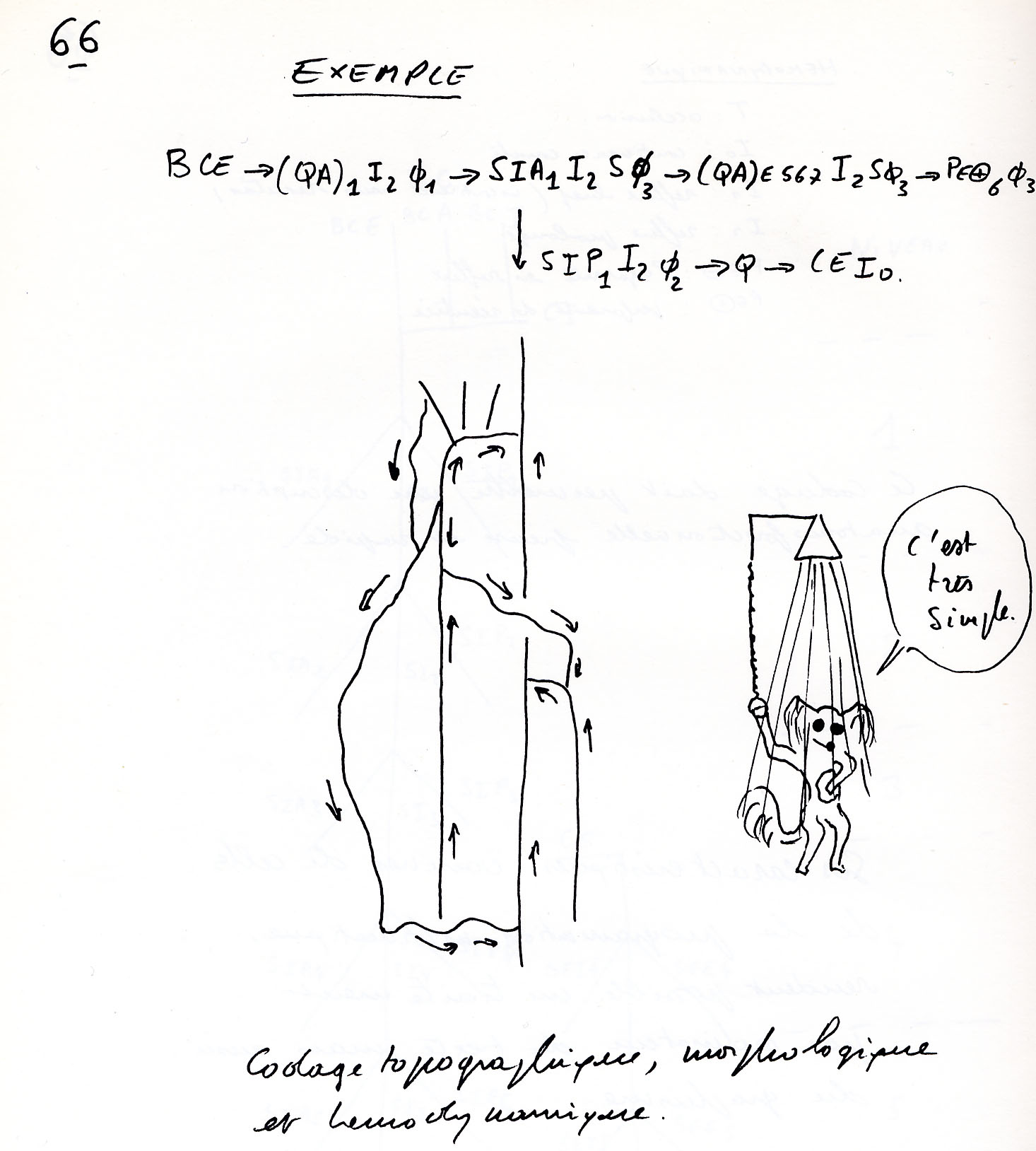 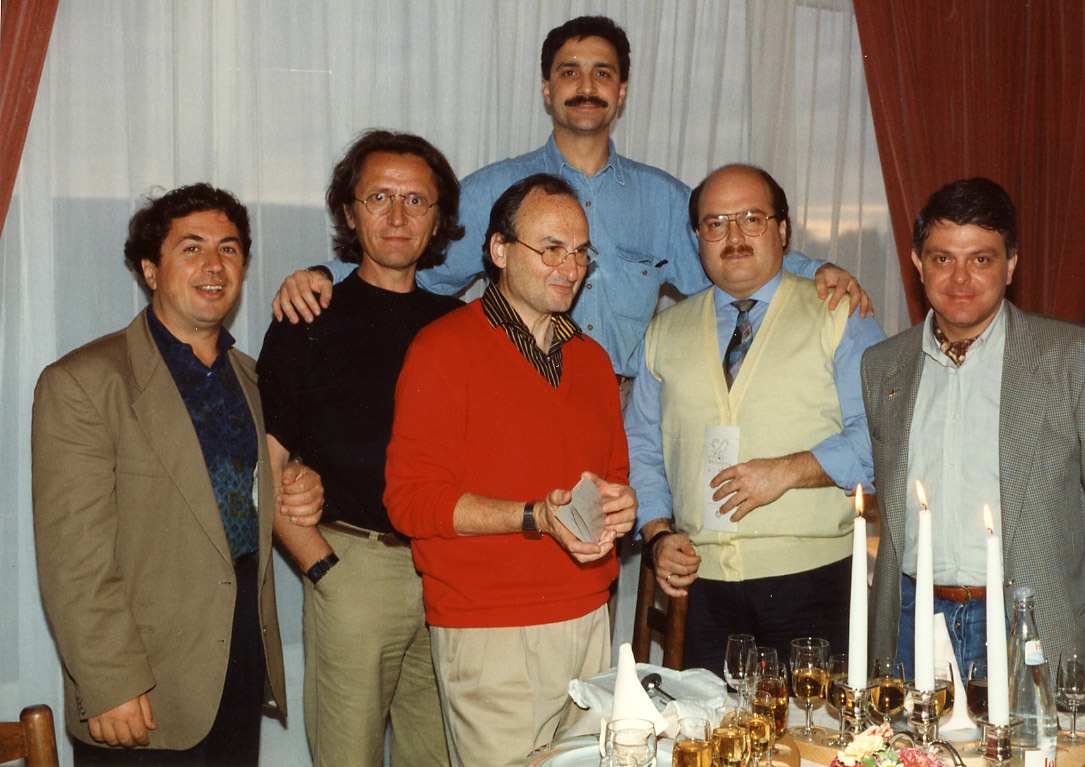 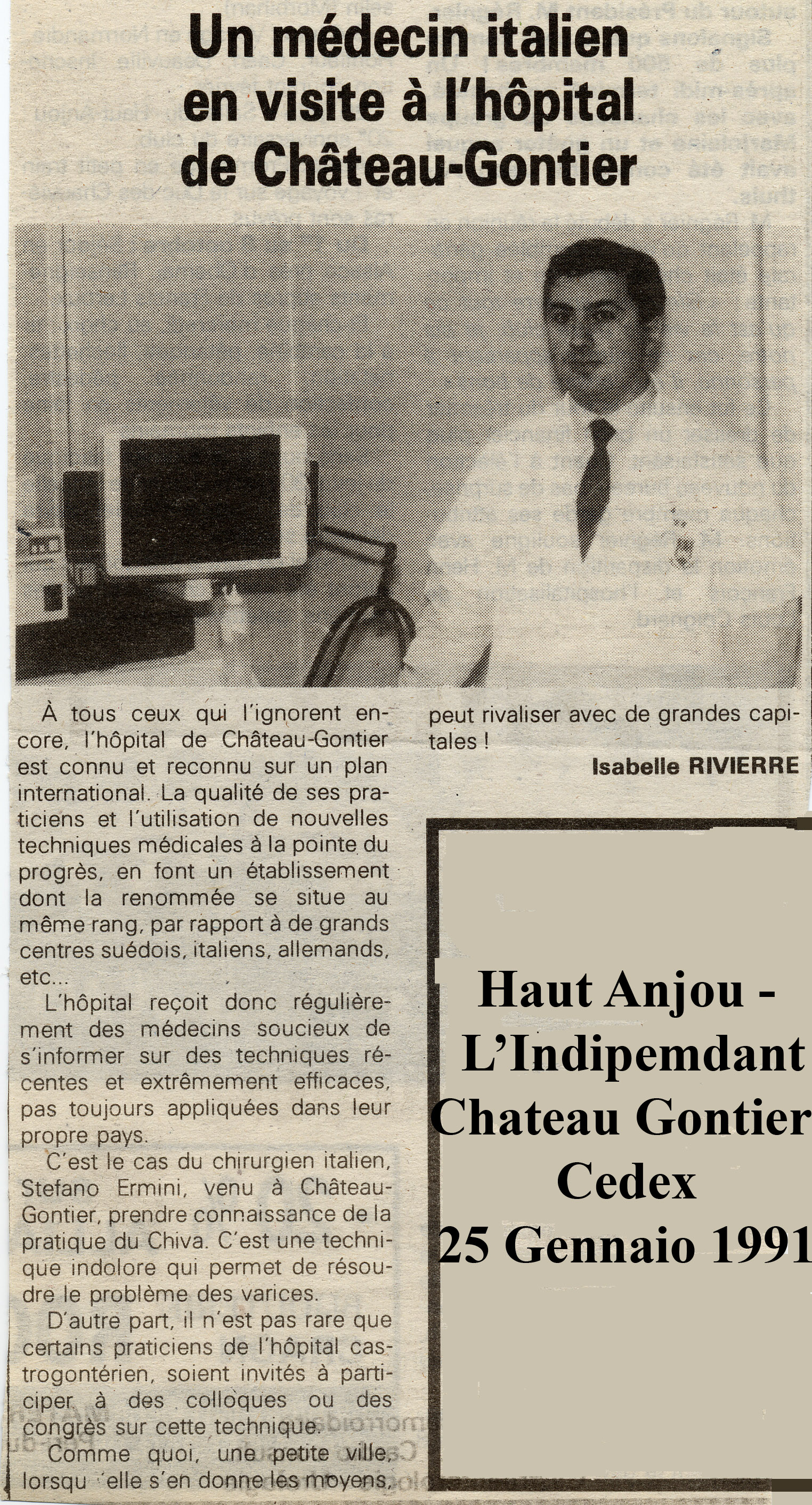 Marc Bailly - Enciclopedie Medico Chirurgicale -  1992
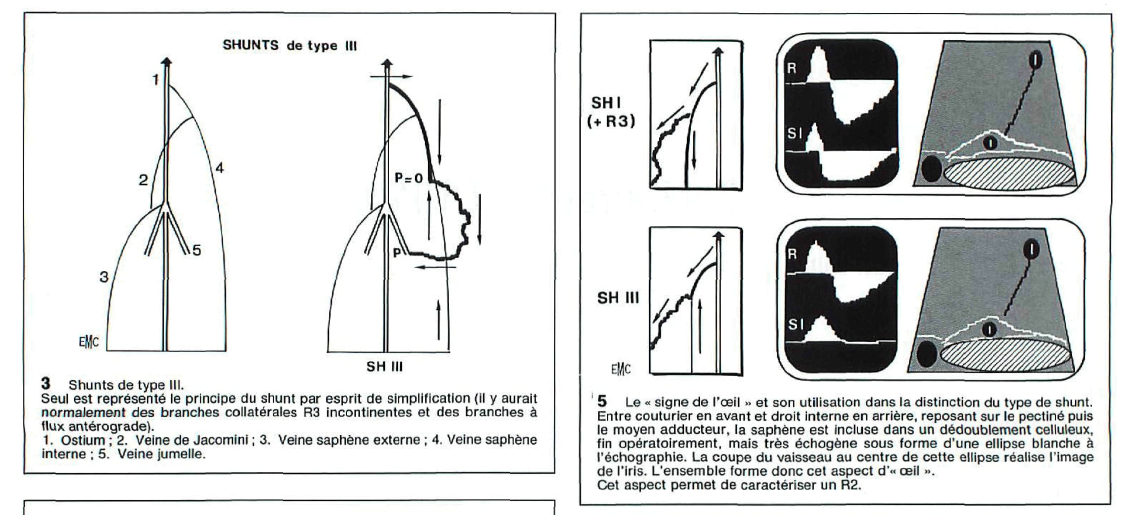 1994
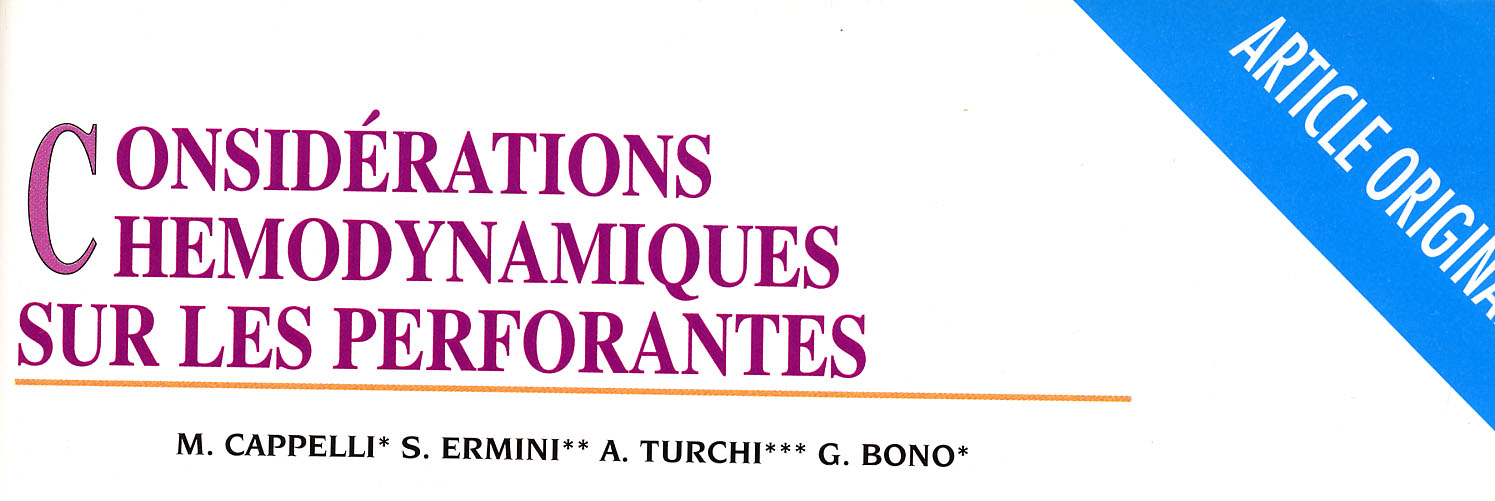 Le stagioni delle perforanti :
Linton ---  fino ai primi anni 90
SEPS : dal 2000 circa per 4-5 anni fino al lavoro di Glovinsky
Dal 2013 si riparte con la friggitura
Apporto della CHIVA allo studio del sistema venoso
La definizione delle reti venose e il segno dell’occhio safenico ( Marc Bailly 1990) 
La valvola terminale e la valvola iliaco femorale
Il drenaggio safenico e la fisiologia del ritorno venoso
I reflussi sistolici , vicarianti e derivativi
I test di diagnostica valvolare 
I reflussi Pelvici ( punto C , P e I )
La spiegazione degli eventi di concerto con la fisica dei fluidi
La Cartografia Venosa
I punti fuga
NO punti di fuga
55%
Terminale incontinente
45%
Shunt Pelvico
La Cartografia Venosa
I punti fuga
Le perineali refluenti
Perforanti Hunteriane
I Reflussi sistolici sulla 
vena di Giacomini
La Cartografia Venosa
I punti di rientro degli shunt diastolici
Gli shunt sistolici
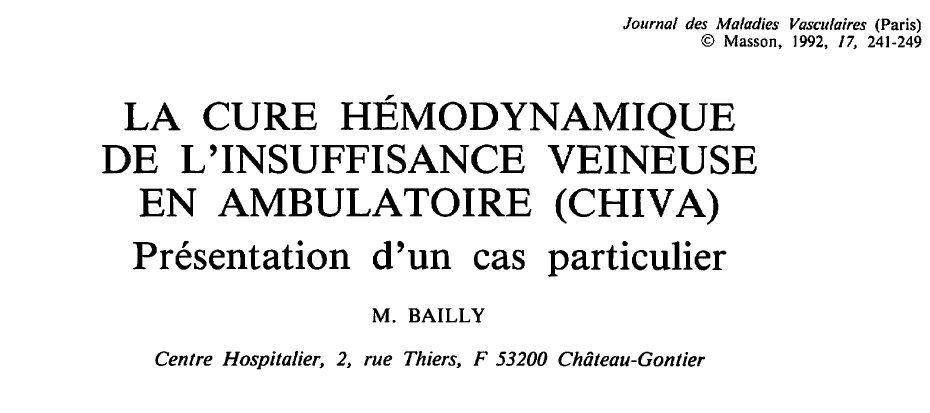 Anno 1992
4 RCTs 
1 review della Cochrane Library ,(aggiornamento 2015)
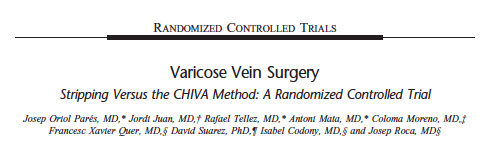 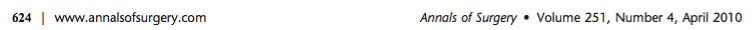 Febbraio 2016 - International Angiology - 30 pg.
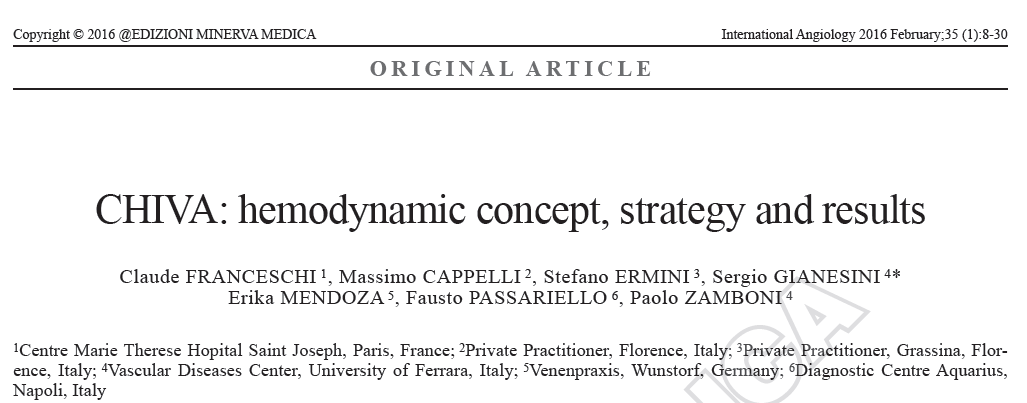 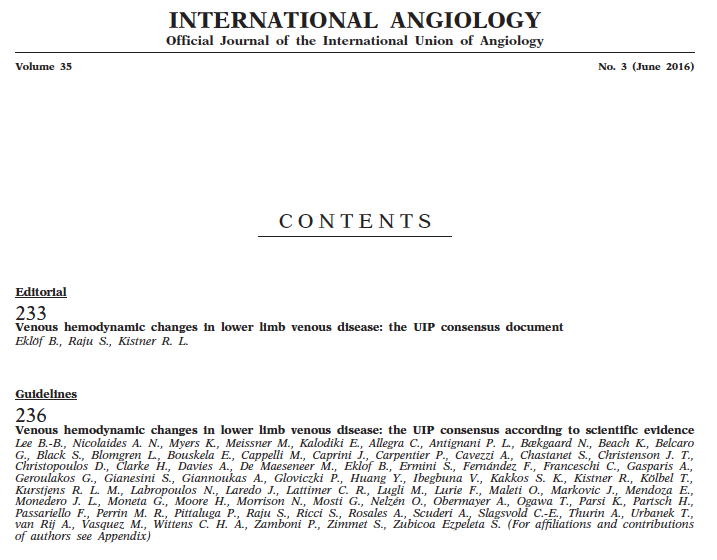 5 motivi per salvare la safena
Uso nei By Pass
Ridotta evolutività della malattia varicosa
Più semplice gestione di punti di fuga nuovi/recidivi
Compenso in sindromi postflebitiche restrittive
Risultati e applicabilità
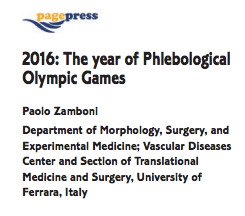 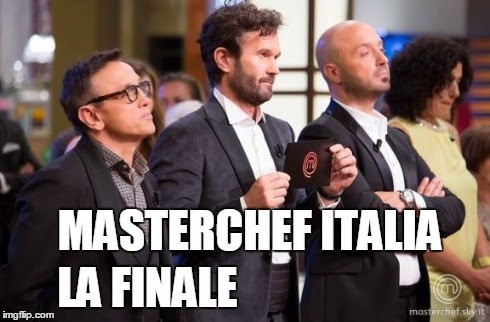 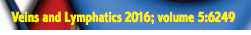 L’emodinamica deve precedere la tecnologia